MU 
2022 Spring 
KSCA007
Chinese II Class
2022年4月25日~4月27日
生词
马上 adv. / immediately; right away
・马上 + v.
・常常跟「就」一起用。马上就 + v.
请等我一下，我马上走下去。没时间了，我得马上坐火车去机场。老师问的问题，他马上就能回答。再等我一下，作业我马上就要写完了。爸爸马上就要回到家了，我们等他一起吃晚饭。
放假 vo. / go on vaccation; have time off
放假放暑假 / 放寒假 / 放春假

上个星期我们放假放了一个多星期。
我放假的时候常去运动 / 看电影 / 喜欢在家。
Q：你今年暑假想做什么？
Q：你放假的时候喜欢做什么？
放 v.
・放+趋向补语
・放下、放上、放到、放回...
请把作业放到老师的桌上。
请帮我把书放 上 / 回 / 到 书柜去。
谢谢你帮我把电脑搬过来，你可以放下来了。
假 n. (jià)
・暑假、寒假、春假
・病假 ( 动词是「请」，请假、请病假)
老师，我要请病假，因为我生病了。
老师，我下个星期想请假，因为我........。
如果你要跟老师请假，请用IS请假，别用IG请假。
假 n. (jià)
今天是假。今天放假。今天是假日。
・假日・假期
放假一天是假日，放假好几天是假期。Q：复活节假期你做了什么？
公司 n. / company
去/在 公司 + v.去/在 公司 实习 / 工作 / 打工
他在不好的公司工作，每天都得去那家公司工作。没有放假！
大公司 / 小公司
他在那一间大公司当OOO。
Q：在大公司 工作/打工 会比较有钱吗？
实习 v. / to intern
打工 vo. / to work part time
他在 IKEA 实习了一年。
他在 IKEA 打工打了一年。他在 IKEA 打了一年的工。
我放假的时候都在饭馆打工。

Q：你想在大公司实习 / 打工吗？为什么？
Q：实习有钱吗？ 「不一定，…….」
计划(more formal) / 打算(more colloquial) plan
n. 
  下个星期放假，你有什么计划？
我的打算是一边学习，一边打工。
我的计划是白天在家学习中文，晚上去饭馆打工。

 v. + plan
下星期放假，我计划去 布拉格(Prague) 玩三天。
我打算明年去大公司实习一年。
我打算三点走下楼去找主任。
父母
父母(more formal) = 爸妈(more colloquial)
父亲+母亲=父母
爸爸+妈妈=爸妈 or 爸爸妈妈
捷克的父亲节是几月几号？人们会做什么？
捷克的母亲节是几月几号？人们会做什么？
首都 n. capital
中国的首都是 ... 

Q：你知道OOO的首都 是什么 / 在哪里 吗？
Q：你去过哪些国家的首都旅行？
Q：你最喜欢哪一个国家的首都？
政治 n. / politics
文化 n. / culture
我对政治没有兴趣，但是我对文化有兴趣。
他很喜欢聊政治和文化。
每一个国家的文化都不一样。
我对中欧的文化很有兴趣。

Q：你对哪个国家的 政治 / 文化 有兴趣？为什么？
名胜古迹 n. / famous scenic spots and historic sites
捷克有很多名胜古迹。
斯洛伐克的名胜古迹有哪些？
我喜欢去每个国家的首都看看它们的名胜古迹。
去到北京以后，我打算去看一些名胜古迹。

Q：布尔诺尔几个名胜古迹？
有名 adj. / famous; well-known
捷克的啤酒很有名。
马萨里克(Masaryk)大学是很有名的大学。
斯洛伐克最有名的食物是 ...
...是捷克很有名的名胜古迹。
Q：你知道哪些台湾的东西很有名吗？
导游 n. tour guide
弟弟说他长大以后想当导游。
当导游可以去很多国家玩。
如果你想当导游，你得考导游的考试，还得学好外语。
Q：你觉得当导游难不难？
Q：你去玩的时候会找导游吗？
护照 n. / passport
一本护照
我是台湾人，我有一本绿色的护照。
他是捷克人，也是台湾人，所以他有两本护照。

出国时要带护照，要不然不能坐飞机。
导游请我们把护照带给他。
订 v. / to reserve; to book (a ticket, a hotel room…)
订 + n.
订机票 / 火车票 / 旅馆 (lǚguǎn, p271) / 位(子) 

那家中国餐馆很有名，如果没有订位，我们可能吃不到。
你先打电话订位吧。
我昨天在网上订了去 布拉格(Prague)的火车票。
这次旅行我不用订旅馆，因为我住在我的朋友家。
・订到 ⇒ 「你订到票了吗？」「我想订是想订，但是我订不到」
签证 n. / visa
动词：办
办签证要花很多钱，也要花很多时间。
办签证又花钱又花时间又麻烦！
台湾人去捷克，待不到三个月就不用办签证。

Q：你知道捷克 / 斯洛伐克人去中国旅行要办签证吗？
旅
① travel：旅行(v.)；旅游(v.)，也可当名词。去___旅游/旅行在___旅游/旅行到___旅游/旅行旅游/旅行到___
② hotel：旅馆；旅店；饭店；酒店 (饭馆、餐馆、餐厅)
③ traveler：旅客；游客Q：你觉得布尔诺有很多游客吗？
旅行社 n. / travel agency
她去年暑假在那家有名的旅行社打工。
我打算去旅行社工作，当一名导游。
这次去中国旅行，我想请旅行社帮我订机票和旅馆。
旅行社虽然很方便，但是会花比较多的钱。
网上有很多家旅行社，你找一找有没有比较便宜的。
语法
得+不得了
Adj. + 得 + 不得了
但是，我们先说说什么是「不得dé了liǎo」？有很大的事情发生的时候(something serious happened)人们说「不得dé了liǎo了le」。   OMG!! 
不得了了！大学失火了！不得了了！电车坏了，不开了。不得了了！我的钱包不见了，一直找不到。
得+不得了
Adj. + 得 + 不得了
高兴得不得了。春天的天气，舒服得不得了。弟弟一个月没整理房间了，房间里乱得不得了。我打扫扫了一个下午，现在房间里干净得不得了。应该做的事太多了！这几天我忙得不得了。Q：什么事会让你快乐得不得了？
生词
初 n. / beginning
・月初 / 月中 / 月底dǐ
・年初 / 年中 / 年底or年末mò
・学期初 / 学期中 / 学期末
台湾的母亲节在五月初，父亲节在八月初。
我五月初会去维也纳(Vienna)旅行。
这个月初，我去了布达佩斯(Budapest) 旅行。
我打算明年初去那间公司实习。
她计画 2025 年初和男朋友一起买下那一间三房两厅的套房。
单程 n. / one-way trip
往返 v. / make a round trip
・往返票=来回票=去回票你想买单程票还是往返票？往返票比单程票贵得多。
・往返(v.)，往返=来回。 
往返我的套房和他的宿舍要花半个小时。
虽然住宿舍比较花钱，但是我不用每天往返家里和学校。虽然住宿舍比较花钱，但是我不用每天在家里和学校往返。
航空 n. / aviation
航空公司 (量词：家 / 间)
哪家航空是欧洲最有名的航空公司？
你去中国坐哪一家航空(公司的飞机)？
有名的航空公司，机票常常比较贵，卖得也很快，所以你得早点儿订票。
查 v. / to check; to search
・S+查+O ；查查 / 查查看 / 查一查 / 查一下我每天都会用手机查生词。不懂的生词可以上网查一查。
在网上查想要的东西很方便，而且不用花钱。
老师，等一下，让我查查这个生词怎么说。请你帮我上网查一下那家航空公司的电话是多少。・查到 + Information我在网上查到捷克最高的山是克尔科诺谢山(Krkonoše)，是吗？「你查了很久了，还是查不到吗？」　「啊，我查到了。」
航班 n. / scheduled flight
赵老师回台湾的航班是五月初。
张老师回台湾的航班是七月五号的晚上九点。
现在下雪下得太大了，我的那一班航班可能会取消 (qǔxiāo)。
我们没有一起订机票，所以我和他坐不一样的航班。
我的航班比他的航班便宜，但是他的航班比我的航班花更多时间。
千 n. / thousand
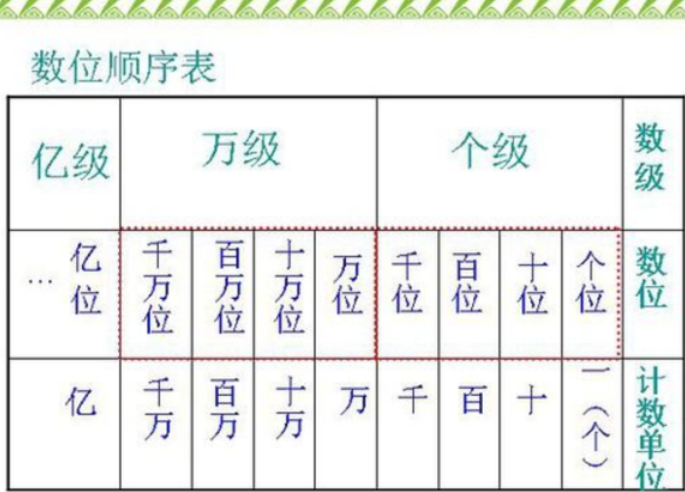 个 十 百 千 万(wàn)

没有「十千」！
十千 就是 一万(wàn)
直飞 fly directly
转机 vo. / change planes
・直飞___的飞机 / 航班
・在___转机的飞机 / 航班
从台湾到捷克没有直飞的航班，得在别的国家转机。
直飞的航班比较贵，但是快得多。
我的航班很便宜，但是转机得花 5 小时。
我和旅行社说，我不想坐得转机的航班，我只想坐直飞的航班。
打折 vo / to give a discount
这双鞋没有打折，我不想买。
这双鞋正在打折，我得赶快买。
这双鞋打折打得太便宜了，可是我连一点儿钱都没有。
我喜欢买打折的东西，因为(比没打折的东西)便宜多了。

・打 + 数字 +折 ⇒ 打五折 / 打九折......
这双鞋打五折，便宜得不得了，我一定要买。
打折 vo / to give a discount
打 + 数字 +折
打五折 / 打九折 / 打八五折 / 打八二折
100元打九折是90元
100元打八折是80元
100元打对折是50元
100元打八二折是82元
窗户 n. / window
走道 n. / aisle
请把窗户 打开 / 关起来or关上。
这扇窗户被洗得很干净。
飞机的走道很小，超市的走道很大。
很多人站在这条走道上聊天儿 。
很多人在这条走道上站着聊天儿。
靠 v. / to lean on; to lean against; to be next to
⇒　to lean on; to lean against
他靠着门和我说话。
老师靠着墙一边上课一边喝饮料。
⇒　to be next to
坐飞机时，我喜欢靠窗户，不喜欢靠走道。你喜欢住在靠山还是靠海的地方？
⇒ 靠近(v.) near; close to。A靠近B
因为很吵，所以我得靠近他才能听得清楚他正在说什么。
[Speaker Notes: “我坐在靠窗户的位子上靠着窗户。”  同学们知道两个”靠”是什么意思吗？]
份 m.
・数量 + 份 + 餐点meal
    一份套餐 / 水饺 / 家常豆腐 / 素餐
他一个人点了三份水饺，当然吃不完。
我吃不下一份套餐，你和我一起吃吧。

・一人份 / 两人份...
一人份的意思就是给一个人吃的。
这是一道三人份的猪肉炒饭。
这个两人份套餐正在打折。
[Speaker Notes: 工作的量词也是“份”，我有一份工作。我有两份打工。]
素餐 vegetarian meal
・吃素(vo.)   吃素就是只吃素餐(只吃素食)
・素餐(n.) ; 素食(n.)
谁吃素？
我吃素。请给我一份素餐。
我是吃素的人。
我今天想吃素餐。
吃素的人不吃肉。不吃素的人会吃肉，也会吃青菜。
语法
疑问词 + 疑问词
・什么、哪里、哪个、怎么、谁、几点、几个、几种...
・常常跟「就」一起说
今天我请客，你想吃什么，就点什么。大家都在等他，他几点来，我们就几点走。车子是你的了，你想怎么开，就怎么开。A：我的钱不多，哪个便宜，就买哪个。B：那这个便宜，你买这个吧！
数字、位数
数字「2」，千、百 = 说「两」。 十、个 = 说「二」。
数字跟数字的中间有0，只要说一次「零」
个位数字是0，或者0的左边还是零，那不用说「零」
数字、位数
2222 2222 ⇒ 两千两百二十二万 两千两百二十二个2000 0002 ⇒ 两千万 零 二个2002 2000 ⇒ 两千零二万 两千2000 0000 kc ⇒ 两千万 克朗
数字、位数
254666600448 ⇒ 两千五百四十六亿六千六百六十万零四百四十八20002002000200002 ⇒两京零二兆零二十亿零二十万零二
[Speaker Notes: 考试不会考”京、兆”]
A比B+adj.+数
A + 比 + B + adj. + 数字 + (量词 m.) + 名词
今天的教室比昨天的教室多两张桌子。今天的教室比昨天的教室多好几张桌子。
台湾比捷克多一千两百万人。
我比你高三公分(cm)。我的电脑比手机贵一万克朗。
他比你早三十分钟就来了。
[Speaker Notes: 课本有错字：简体字变成繁体字：P275，贵二十块钱]
补充生词&文化亮点
生词
・现金 ⇔ 刷卡
「请问你要付现金还是刷卡？」　　「(付)现金」
・证件（学生证，签证，身份证）一张
笔试的时候请把学生证给老师看。
・照相机；一台照相机、一台相机
手机就是最方便的照相机。
补充生词
↑　头等舱 |　商务舱 / 公务舱 ↓　经济舱 (jīngjì cāng) economy class
・止痛药(zhǐtòng yào)・病痛 + 药 = OO药头痛药、过敏(的)药、肚子痛的药、流鼻涕的药
补充生词
・出发(chūfā) v.  departure
・到达(dàodá) v.  arrive
几点出发？几点到达？从哪里出发？到达哪里？
你看得懂老师的(车/机)票吗？
这张票 time 从 place 出发，time 到达 place。
补充生词
・坏(c.)
高文中吃坏(vc.)肚子。
・坏(adj.)  bad
他是个坏人，是个很坏的人。
・坏(v.)  broken我的电脑坏了。我的电脑坏掉(vc.)了。教室的门坏掉了，我打不开。
作业
作业
请写出一份旅行计划。选(xuǎn; choose)一个你喜欢的国家(城市)。查一查网上的资讯(zīxùn; Information)。
跟我说：去哪里？去几天？什么时候去？怎么去？去哪些名胜古迹？每一天你打算做什么？
写在纸上，五月四日星期三交给老师。
范例
旅行计划：暑假去台湾玩　　我打算七月五日去台湾。我会先在网上买机票。我查到那天晚上有从布拉格出发的机票。.........
　　我会坐飞机坐六个小时到杜拜，然后在杜拜(Dubai)转机，最后坐八个小时到台湾的首都台北。我会在七月六日的晚上九点到台北的机场。我订了一间旅馆。住一天是三千元。一下飞机我就会马上坐出租车回旅馆睡觉。
　　七月七日我打算去台北101看看，它是台湾最高的大厦(building)，我查到门票是三百元。然后我打算去......
　　七月八日我打算去.......　　我旅行的最后一天是X月X日，我的航班在这一天的晚上。我想我会玩得很高兴。我想我应该会买很多东西、带很多东西回捷克。我担心我的旅行箱会放不下。........